PHY 712 Electrodynamics
9-9:50 AM  MWF  Olin 105

Plan for Lecture 9:
Continue reading Chapter 4
Dipolar fields and dielectrics
Electric field due to a dipole
Electric polarization  P
Electric displacement  D and dielectric functions
02/05/2018
PHY 712  Spring 2018 -- Lecture 9
1
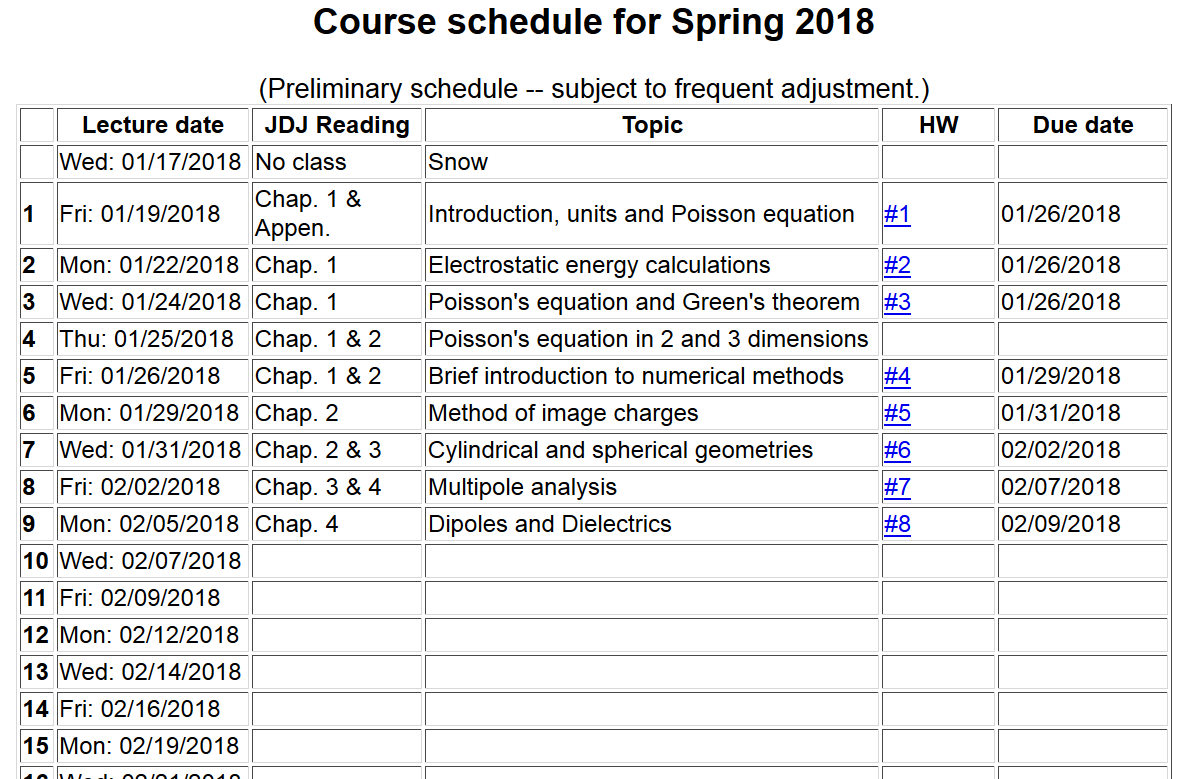 02/05/2018
PHY 712  Spring 2018 -- Lecture 9
2
Review:  General results for a multipole analysis of the electrostatic potential due to an isolated charge distribution:
qlm
02/05/2018
PHY 712  Spring 2018 -- Lecture 9
3
Notion of multipole moment:
02/05/2018
PHY 712  Spring 2018 -- Lecture 9
4
General form of electrostatic potential in terms of multipole moments:
02/05/2018
PHY 712  Spring 2018 -- Lecture 9
5
Focus on dipolar contributions:
02/05/2018
PHY 712  Spring 2018 -- Lecture 9
6
Summary of key argument:
z
r2
r1
y
x
02/05/2018
PHY 712  Spring 2018 -- Lecture 9
7
Coarse grain representation of macroscopic distribution of dipoles:
02/05/2018
PHY 712  Spring 2018 -- Lecture 9
8
Coarse grain representation of macroscopic distribution of dipoles -- continued:
02/05/2018
PHY 712  Spring 2018 -- Lecture 9
9
Coarse grain representation of macroscopic distribution of dipoles -- continued:
02/05/2018
PHY 712  Spring 2018 -- Lecture 9
10
Coarse grain representation of macroscopic distribution of dipoles -- continued:
Boundary value problems in dielectric materials
02/05/2018
PHY 712  Spring 2018 -- Lecture 9
11
Boundary value problems in the presence of dielectrics – example:
e2
e1
E1
E2
D1
D2
For isotropic dielectrics:
02/05/2018
PHY 712  Spring 2018 -- Lecture 9
12
Boundary value problems in the presence of dielectrics – example:
E0
E
a
q
z
e
e0
02/05/2018
PHY 712  Spring 2018 -- Lecture 9
13
Boundary value problems in the presence of dielectrics – example -- continued:
02/05/2018
PHY 712  Spring 2018 -- Lecture 9
14
Boundary value problems in the presence of dielectrics – example  -- continued:
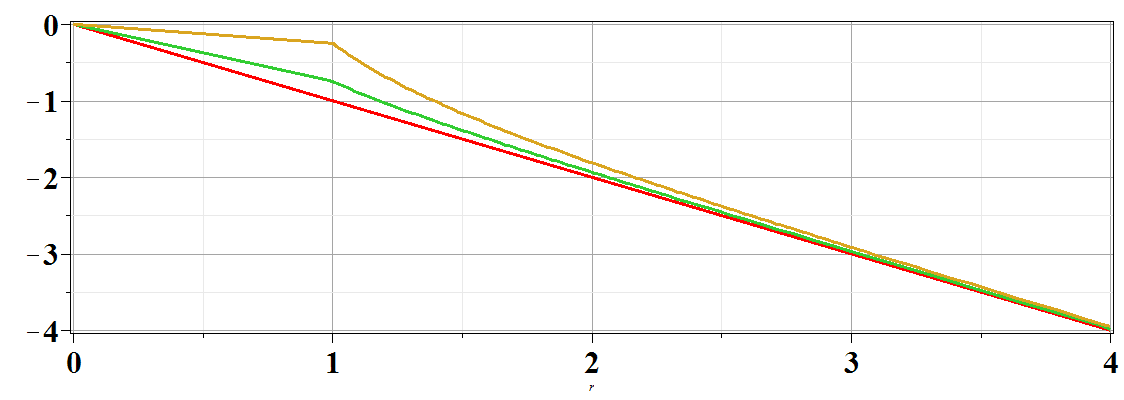 F(r,q=0)
e/e0=
2
1
10
r/a
02/05/2018
PHY 712  Spring 2018 -- Lecture 9
15